Лот №1. ул. Кирова, в районе здания №100
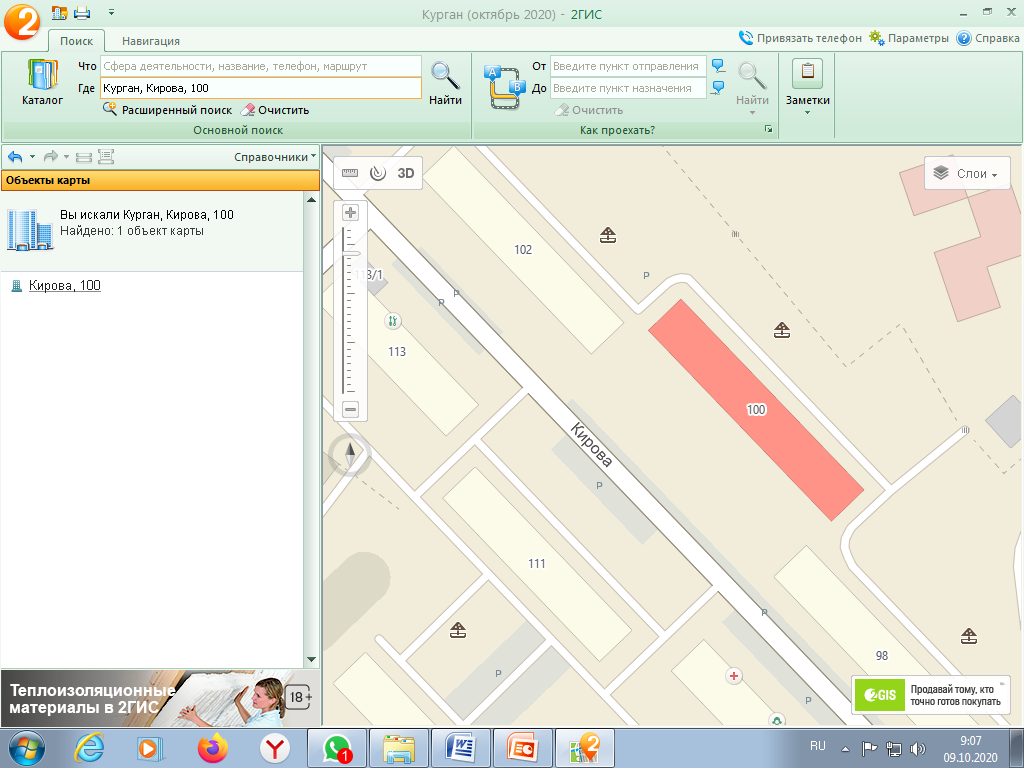 1
Лот №2. ул. Кирова, в районе здания №100
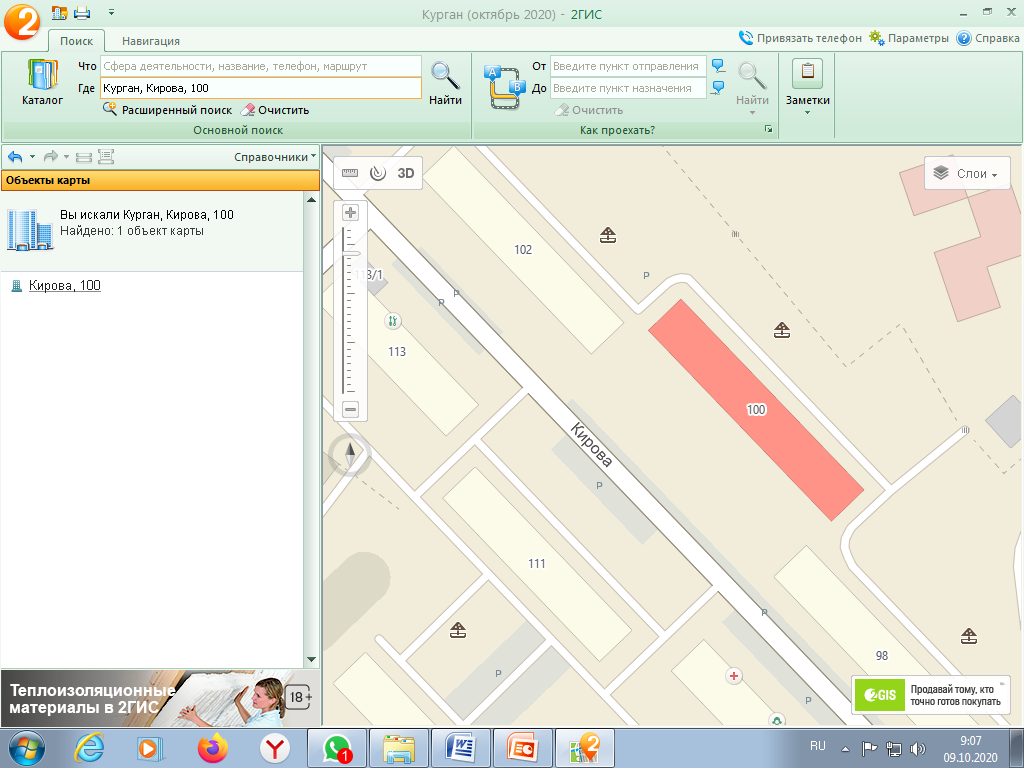 2
Лот №3. пр. Конституции, в районе здания №42
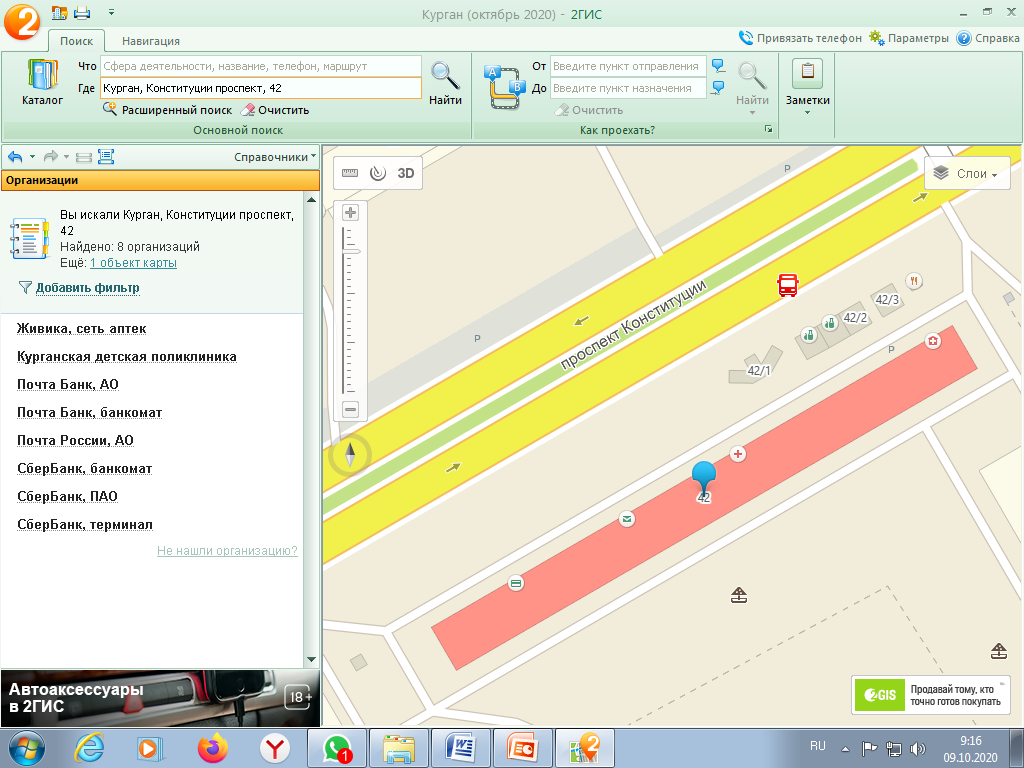 3
Лот №4. пр. Конституции, в районе здания №63а
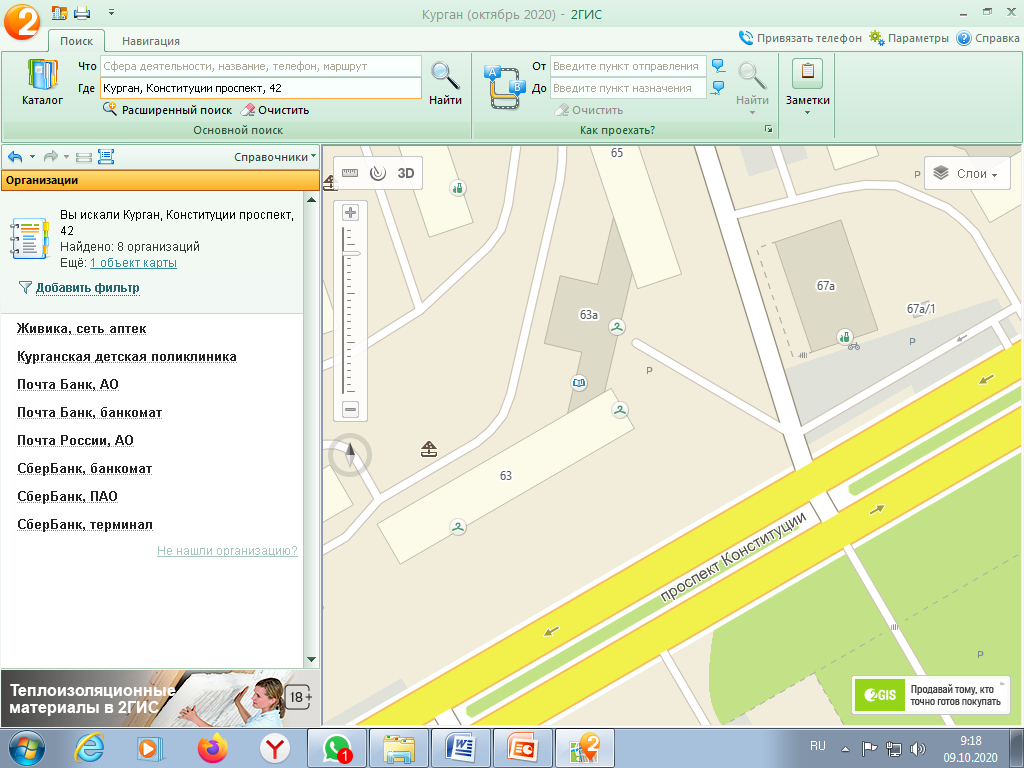 4
Лот №5. ул. Кремлева, в районе здания №9
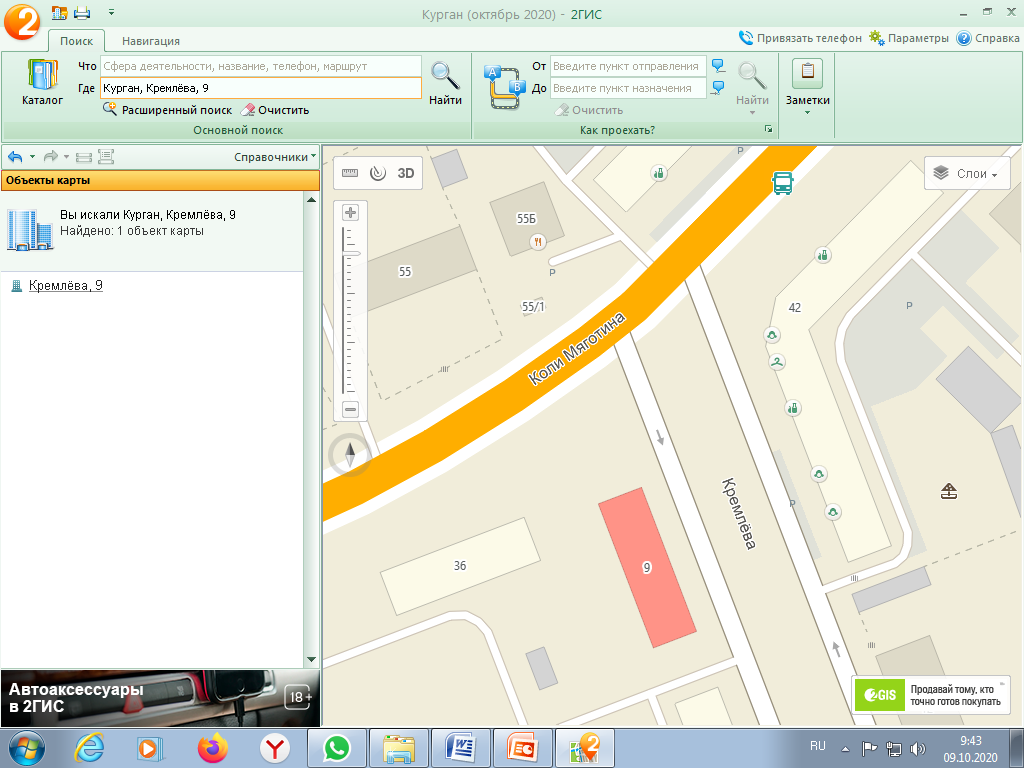 5
Лот №6. ул. Макаренко, в районе здания №96
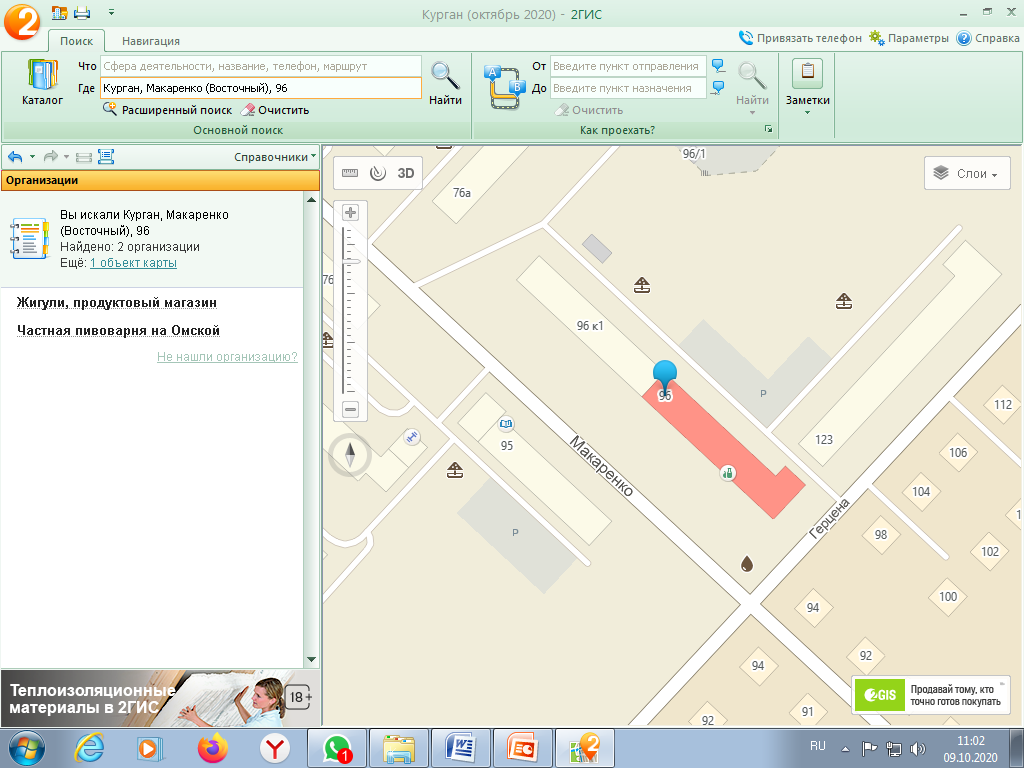 6
Лот №7. пр. Машиностроителей, в районе здания №2в
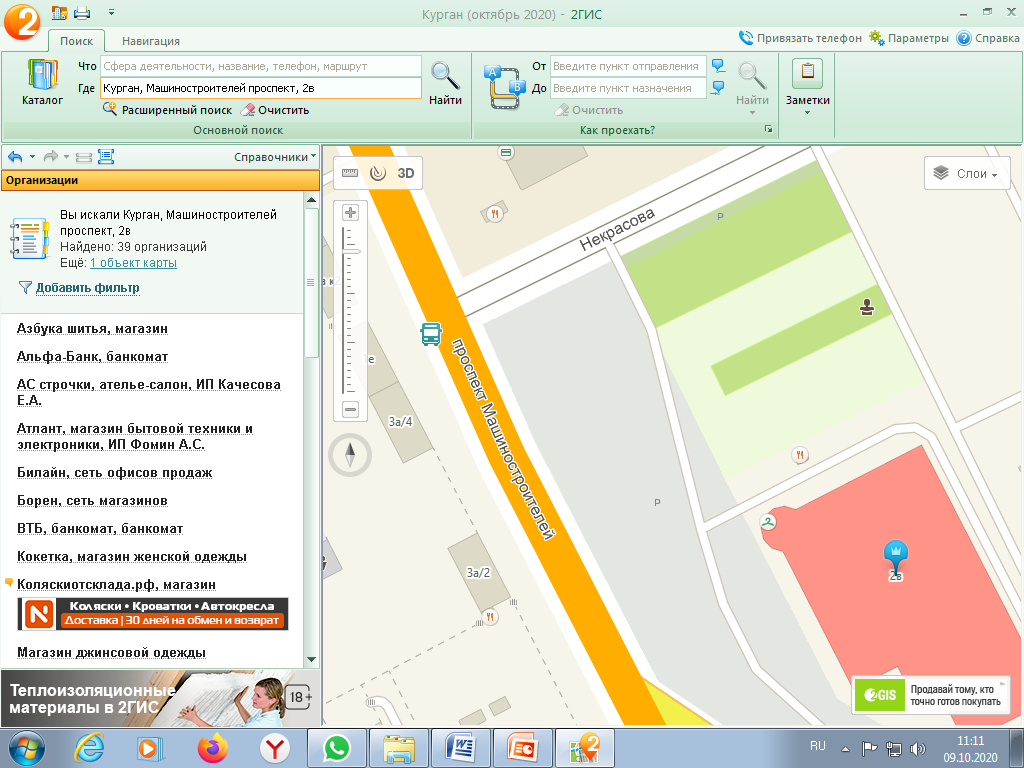 7
Лот №8. ул. Пушкина, в районе здания №49
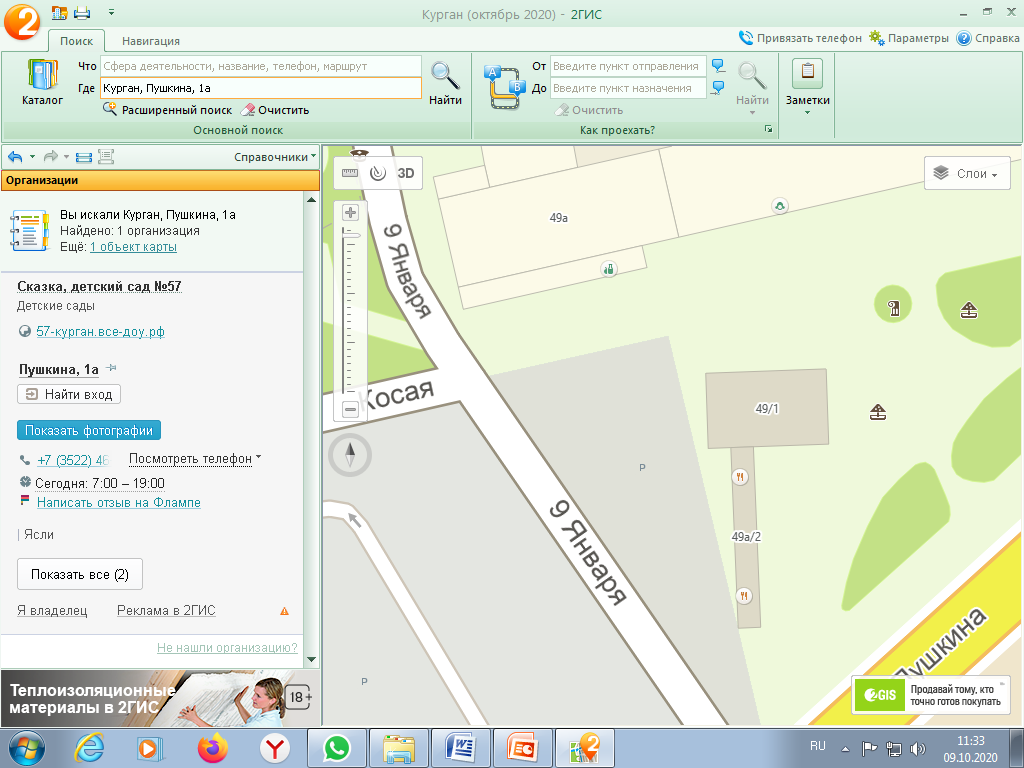 8
Лот №9. ул. Станционная, в районе здания №52а
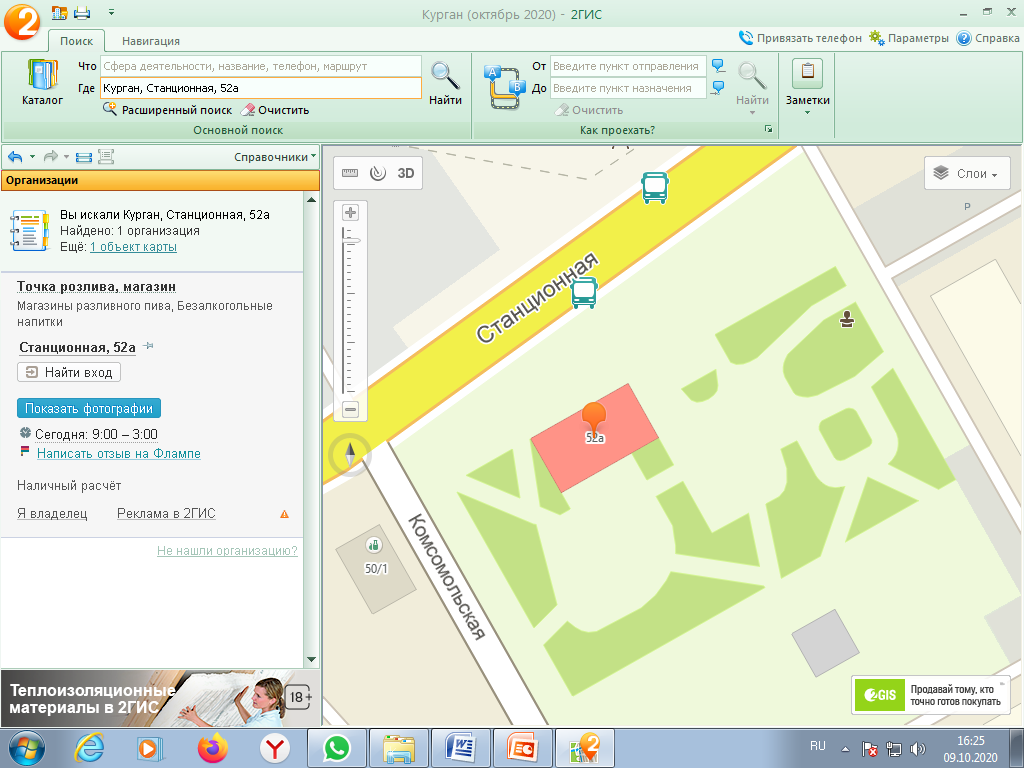 9
Лот №10. ул. Фарафонова, в районе здания №16
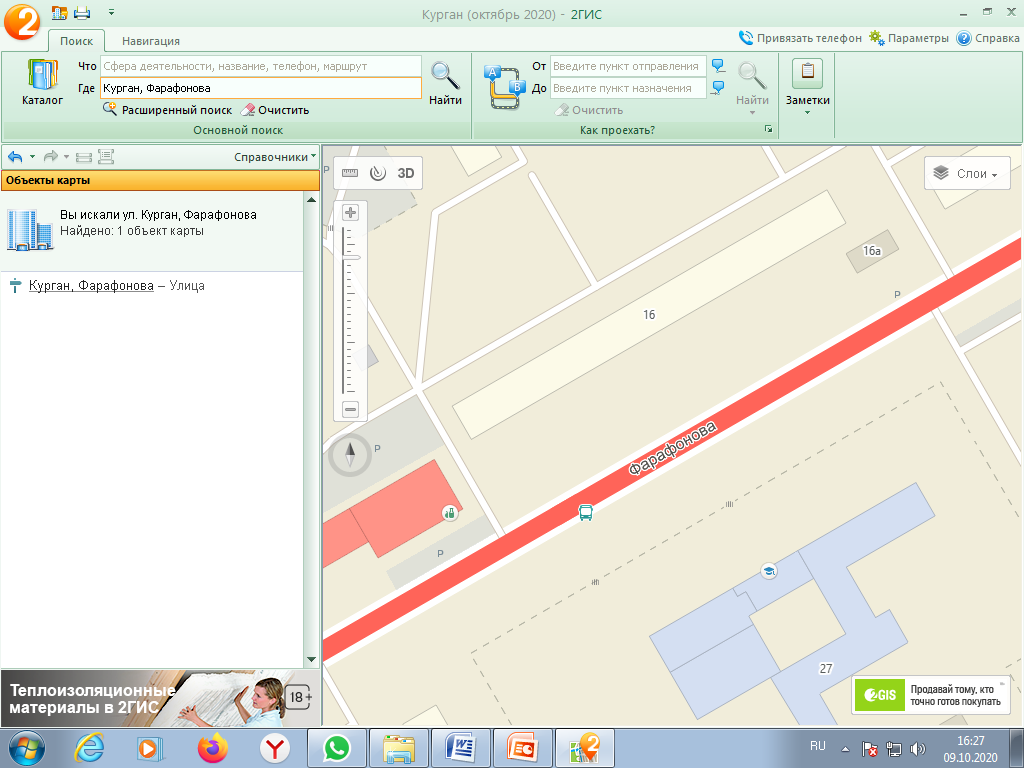 10
Лот №11. ул. Чернореченская, в районе здания №101
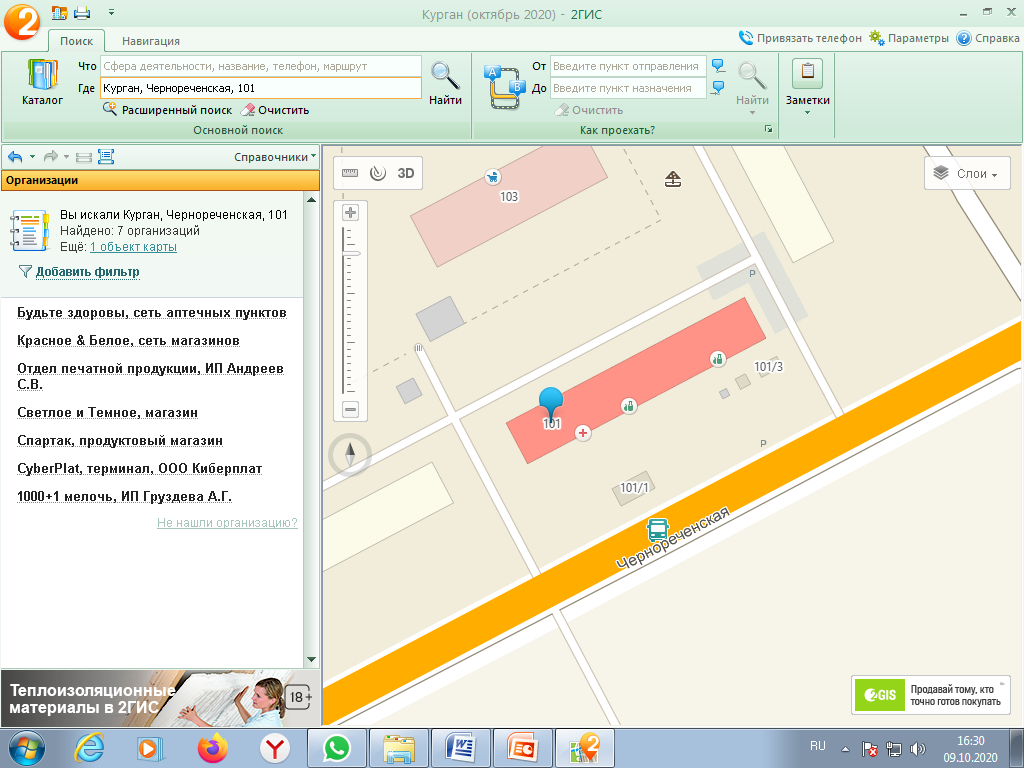 11